Title Title Title Title Title Title Title Title Title Title Title Title
A. Author, A. Author, A. Author, A. Author, A. Author, A. Author, 
A. Author and A. Author
Affiliation Affiliation Affiliation Affiliation Affiliation Affiliation Affiliation
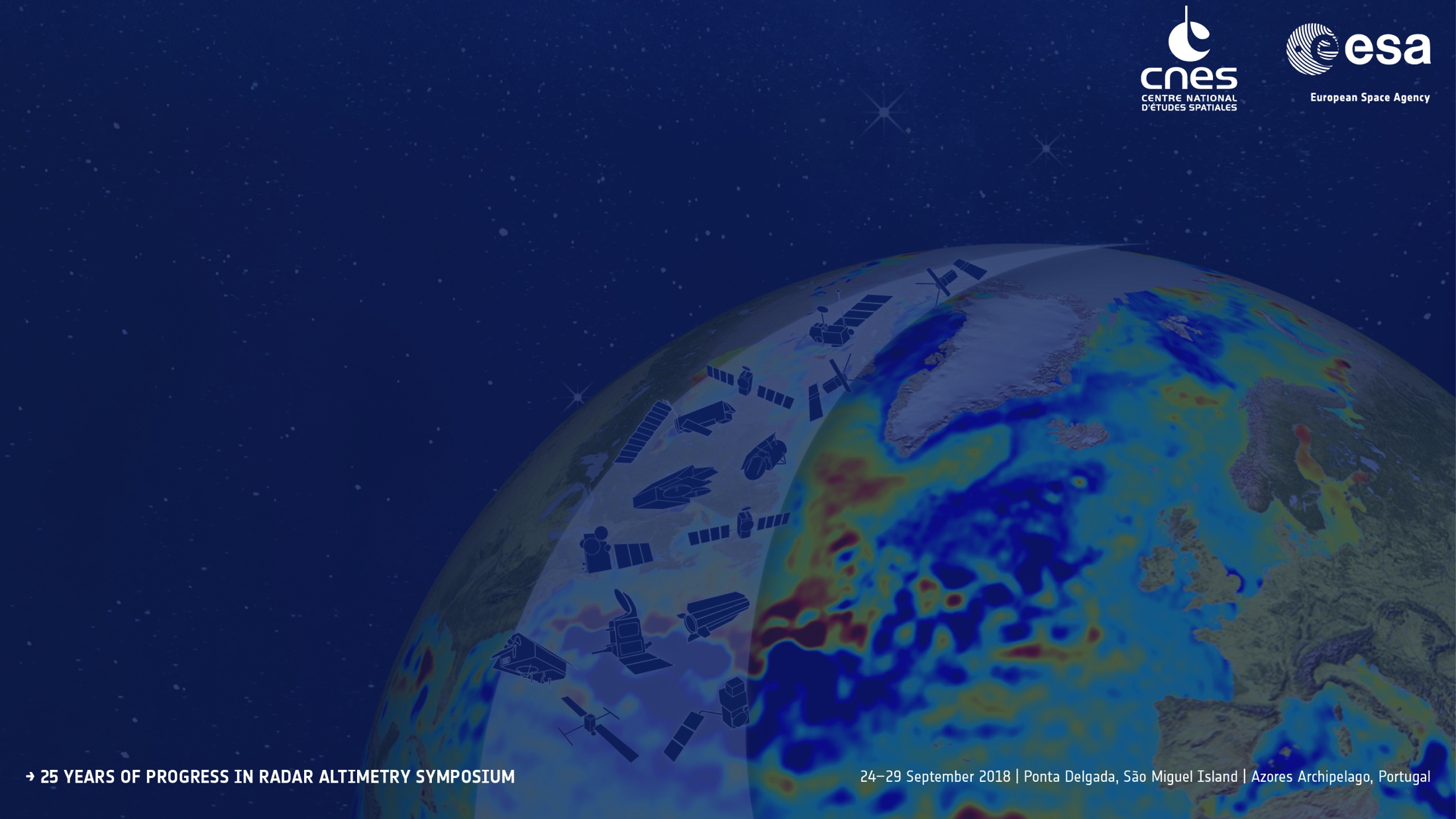 if you need more space
Title Title Title Title Title Title Title Title Title Title Title Title Title Title Title Title Title Title Title Title Title Title Title
A. Author, A. Author, A. Author, A. Author, A. Author, A. Author, A. Author, A. Author, A. Author, A. Author, A. Author and A. Author
Affiliation Affiliation Affiliation Affiliation Affiliation Affiliation Affiliation Affiliation Affiliation Affiliation Affiliation Affiliation Affiliation Affiliation Affiliation Affiliation Affiliation
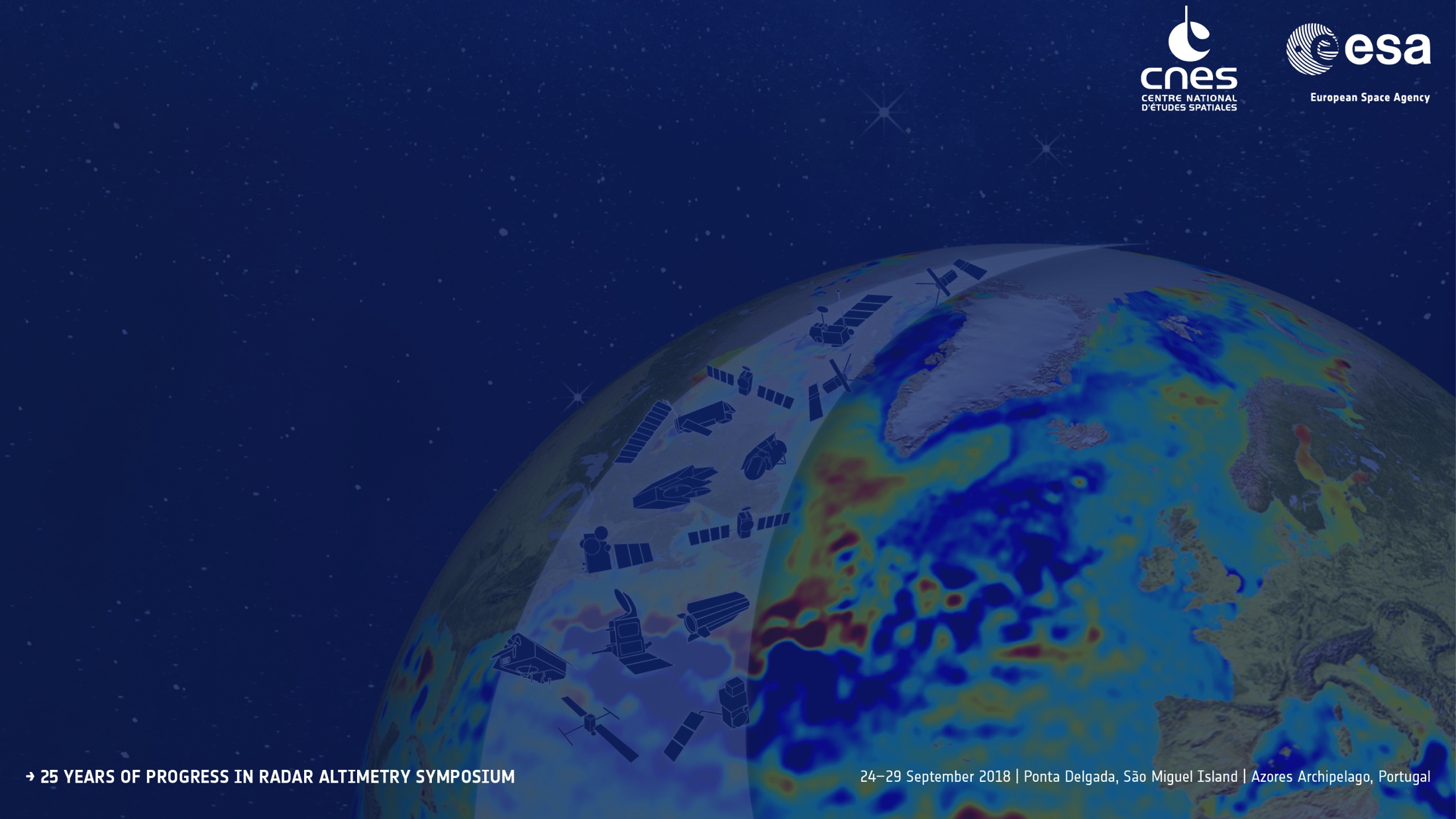 You can use this template inner slide

You can use this template inner slide 
You can use this template inner slide
You can use this template inner slide
Or use this one

Or use this one
Or use this one
Or use this one